CS344: Introduction to Artificial Intelligence(associated lab: CS386)
Pushpak BhattacharyyaCSE Dept., IIT Bombay 
Lecture 23: Perceptrons and their computing power
8th March, 2011
(Lectures 21 and 22 were on Text Entailment by Prasad Joshi)
A perspective of AI
 Artificial Intelligence - Knowledge based computing
 Disciplines which form the core of AI - inner circle
 Fields which draw from these disciplines - outer circle.
Robotics
NLP
Search, 
RSN,
LRN
Expert
Systems
Planning
CV
Neuron - “classical”
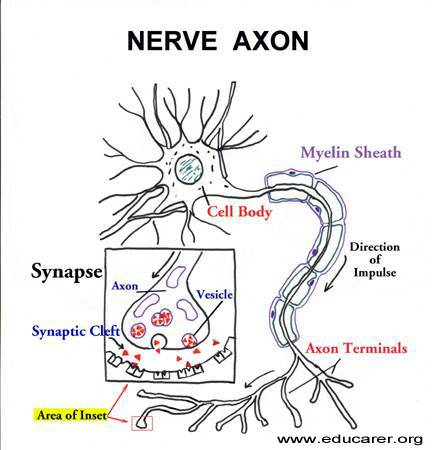 Dendrites
Receiving stations of neurons
Don't generate action potentials
Cell body
Site at which information 
    received is integrated
Axon
Generate and relay action 
    potential
Terminal
Relays information to 
   next neuron in the pathway
http://www.educarer.com/images/brain-nerve-axon.jpg
Computation in Biological Neuron
Incoming signals from synapses are summed up at the soma
    , the biological “inner product”
On crossing a threshold, the cell “fires” generating an action potential in the axon hillock region
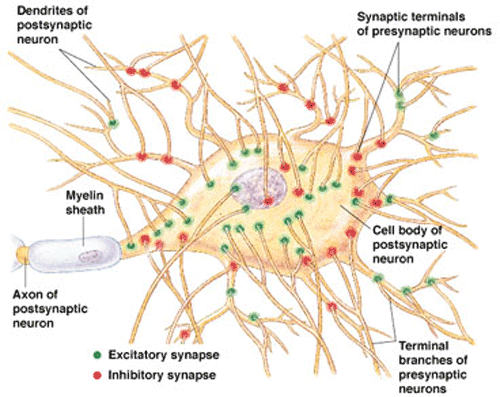 Synaptic inputs: Artist’s conception
The Perceptron Model

 A perceptron is a computing element with input lines having associated weights and the cell having a threshold value. The perceptron model is motivated by the biological neuron.
Output = y
Threshold = θ
w1
wn
Wn-1
x1
Xn-1
y
1
θ
Σwixi
Step function / Threshold function
y 	= 1 for  Σwixi	>=θ
           =0 otherwise
Features of Perceptron

 Input output behavior is discontinuous and the 	derivative does not exist at Σwixi = θ
 
 Σwixi - θ is the net input denoted as net

 Referred to as a linear threshold element - linearity because of x appearing with power 1

 y= f(net): Relation between y and net is non-linear
Computation of Boolean functions

AND of 2 inputs
X1	 x2 	y
0 	0 	0
0 	1	0
1 	0	0
1 	1	1
The parameter values (weights & thresholds) need to be found.
y
θ
w1
w2
x1
x2
Computing parameter values


 w1 * 0 + w2 * 0  <= θ  θ >=  0; since y=0

 w1 * 0 + w2  * 1  <= θ  w2  <= θ; since y=0

 w1 * 1 + w2 * 0  <= θ   w1  <= θ; since y=0

 w1 * 1 + w2  *1 > θ  w1 + w2 > θ; since y=1
		w1 = w2 =  = 0.5

satisfy these inequalities and find parameters to be used for computing AND function.
Other Boolean functions

 OR can be computed using values of w1 = w2 = 1 	and  = 0.5

 XOR function gives rise to the following 	inequalities:
w1 * 0 + w2 * 0  <= θ  θ >=  0

 w1 * 0 + w2  * 1  > θ  w2  > θ

 w1 * 1 + w2 * 0  > θ   w1  > θ

 w1 * 1 + w2  *1 <= θ  w1 + w2 <= θ

 No set of parameter values satisfy these inequalities.
Threshold functions

n 	# Boolean functions (2^2^n) #Threshold Functions (2n2)
1 		4	 			4
2 		16 				14
3 		256 				128
      64K 				1008

 Functions computable by perceptrons - threshold 	functions
 #TF becomes negligibly small for larger values of 	#BF.
 For n=2, all functions except XOR and XNOR are 	computable.
θ
w1
w2
w3
wn
.   .   .
x2
x3
xn
Concept of Hyper-planes
∑ wixi = θ  defines a linear surface in the (W,θ) space, where W=<w1,w2,w3,…,wn> is an n-dimensional vector.
A point in this (W,θ) space 
   defines a perceptron.
y
x1
y
θ
x1
Perceptron Property
Two perceptrons may have different parameters but same functional values.

Example of the simplest perceptron
               w.x>0 gives y=1
		       w.x≤0 gives y=0
   Depending on different values of
   w and θ, four different functions are possible
w1
x
f1
f2
f3
f4
0
0
0
1
1
1
0
1
0
1
Simple perceptron contd.
True-Function
θ<0
W<0
0-function
Identity Function
Complement Function
θ≥0
w≤0
θ≥0
w>0
θ<0
w≤0
Counting the number of functions for the simplest perceptron
For the simplest perceptron, the equation is    w.x=θ.
Substituting x=0 and x=1,
   we get θ=0 and w=θ.
These two lines intersect to 
form four regions, which 
correspond to the four functions.
w=θ
R4
R1
R3
θ=0
R2
Fundamental Observation
The number of TFs computable by a perceptron is equal to the number of regions produced by 2n hyper-planes,obtained by plugging in the values <x1,x2,x3,…,xn> in the equation 
			   ∑i=1nwixi= θ
The geometrical observation
Problem: m linear surfaces called hyper-planes (each hyper-plane is of (d-1)-dim) in d-dim, then what is the max. no. of regions produced by their intersection?
   i.e. Rm,d = ?
Co-ordinate Spaces
We work in the <X1, X2> space or the <w1, w2, Ѳ> space
(1,1)
X2
Ѳ
(0,1)
W1 = W2 = 1, Ѳ = 0.5
X1 + x2 = 0.5
W1
(0,0)
(1,0)
X1
W2
General equation of a Hyperplane:
Σ Wi Xi = Ѳ
Hyper-plane
(Line in 2-D)
Regions produced by lines
L3
Regions produced by lines not necessarily passing through origin
L1: 	2
L2
X2
L1
L4
L2:	2+2 = 4
L2:	2+2+3 = 7
L2:	2+2+3+4 = 11
X1
New regions created = Number of intersections on the incoming line by the original lines 
Total number of regions = Original number of regions + New regions created
Number of computable functions by a neuron
Y
Ѳ
w1
w2
x1
x2
P1, P2, P3 and P4 are planes in the <W1,W2, Ѳ> space
Number of computable functions by a neuron (cont…)
P1 produces 2 regions
P2 is intersected by P1 in a line. 2 more new regions are produced.
	Number of regions = 2+2 = 4
P3 is intersected by P1 and P2 in 2 intersecting lines. 4 more regions are produced.
	Number of regions = 4 + 4 = 8
P4 is intersected by P1, P2 and P3 in 3 intersecting lines. 6 more regions are produced.
	Number of regions = 8 + 6 = 14
Thus, a single neuron can compute 14 Boolean functions which are linearly separable.
P2
P3
P4
Points in the same region
If  
W1*X1 + W2*X2 > Ѳ
W1’*X1 + W2’*X2 > Ѳ’
Then
	If <W1,W2, Ѳ> and 	<W1’,W2’, Ѳ’> share a 	region then they 	compute the same 	function
X2
X1